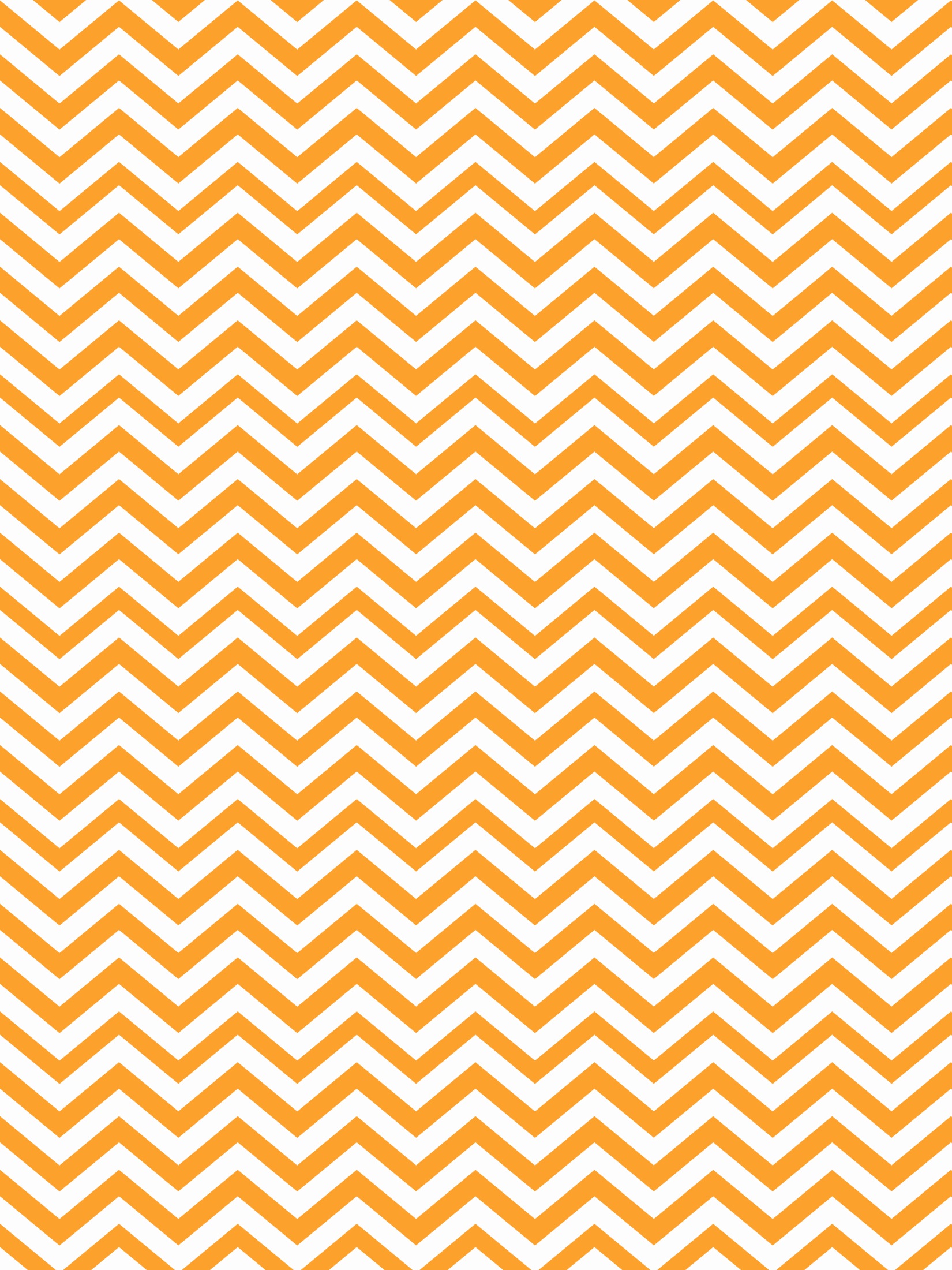 October 3, 2014
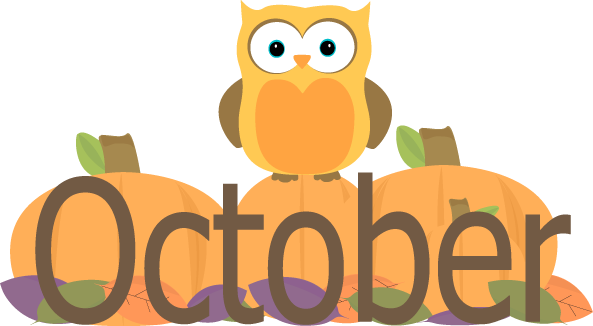 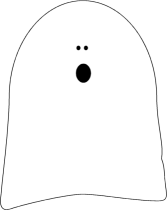 Mrs. Kemp
akemp@fairfieldschools.org
First Grade Newsletter
What are we studying?
Reader’s Workshop – We will continue to finish our launch unit on expectations and procedures during Reader’s Workshop. We will also continue working on our reading strategies.  We will continue this work in our next unit, which is on noticing patterns and using patterns to be better readers.

Writer’s Workshop – We will continue our current unit of study, Small Moment Story writing, by learning more about adding details to stories, adding dialogue, adding feelings and thoughts, using sequencing words, and many other things! We will also study mentor authors to learn what interesting things we can do to our words to make the reader read it the way we want it to sound.

Math – We will continue our first unit of study , Fluency of Addition and Subtraction within 10. Then, we will move on to Unit 2, Early Addition and Subtraction. Students will develop an understanding of equivalence, practice counting to 120, find combinations of a given number, compose and decompose numbers through 20, investigate the relationship between addition and subtraction, and use a variety of strategies to develop automaticity of facts.
Science – We will continue to study the Sun and shadows by reading, using technology, and doing experiments. 
Social Studies – We will begin our study of communities. We will discuss how we each fit into a community, the helpers in a community, and the places in a community.
Health – We will continue our units of study on building positive relationships, conflict management, appropriate behavior, being assertive, having empathy, and other social skills that promote a safe body and environment for everyone.
**We will begin sending homework home on October 6th. Expect homework every Mon.-Thursday night.
**We will have the Halloween parade on Oct. 31. Please check Infinite Campus for additional information.
** Tuesday, Oct. 7 is an early dismissal. Students will be dismissed at 12:55.
**Conferences will be Thursday, Oct. 23, Wednesday, Oct. 29, and Thursday, Oct. 30 – School will be dismissed at 12:55 on all conference dates.
**You will receive a blue notice with your assigned conference time.
IMPORTANT INFO
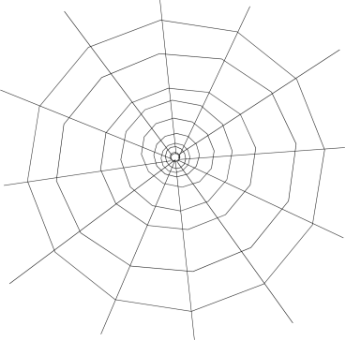 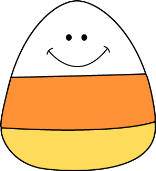 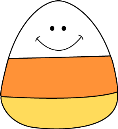